Heat transfer
5 a day revision
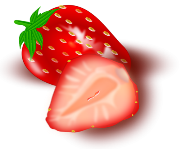 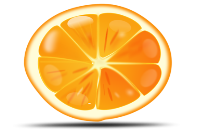 A string vest contains lots of holes. How do the holes keep the wearer warm?
Why does convection only happen in liquids and gases?
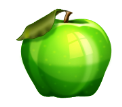 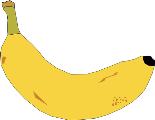 Explain why metals feel colder than non-metals when they are at the same temperature.
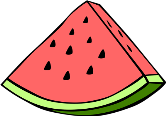 What is the unit for measuring heat?
Heat is lost in many ways from a house. Suggest some ways that you could minimise those losses.
@aegilopoides
Heat transfer
5 a day revision
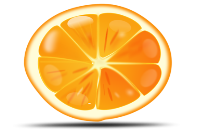 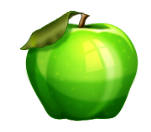 Heat energy from the Sun is essential for life on Earth. Explain why there must be another method of heat transfer other than conduction and convection.
What factors affect the amount of heat energy stored in something?
Explain what is meant by insulation.
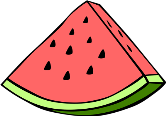 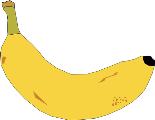 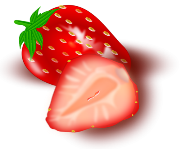 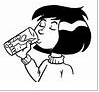 The person in the picture is drinking a cold drink. Describe the heat transfers that are taking place.
Why do materials expand when heated?
@aegilopoides